Web技术概览
讲师：宋红康   
新浪微博：尚硅谷-宋红康
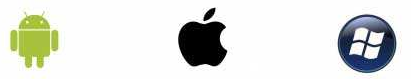 请求
服务器端
客户端
响应
响应
浏览器
请求
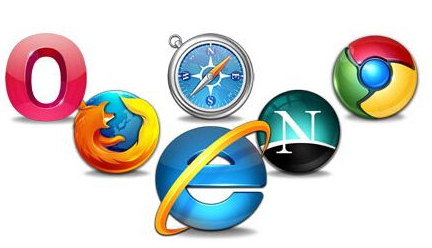 B/S:Browser Server
C/S:Client    Server
技术体系
jQuery
数据交换格式
CSS
JavaScript
Ajax
JSON
XML
HTML
服务器端
Tomcat
浏览器端
HTTP
JSP
Servlet
专题
Filter
登录注册
JSTL
EL
Listener
分页
图书的增删改查
服务器端组件
购物车
ThreadLocal
会话控制
Cookie
Session